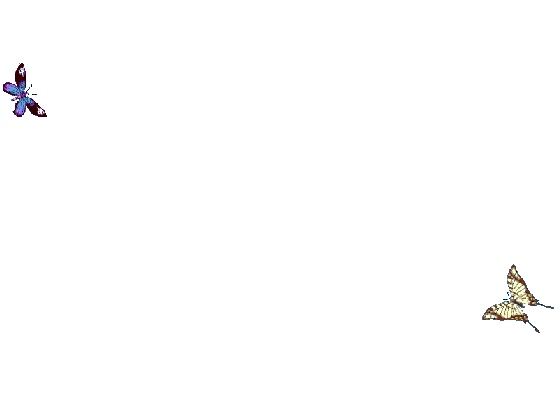 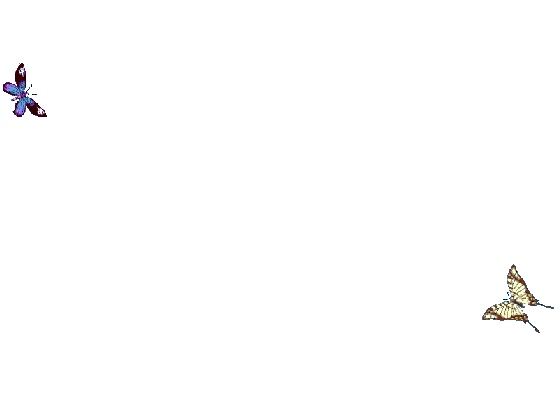 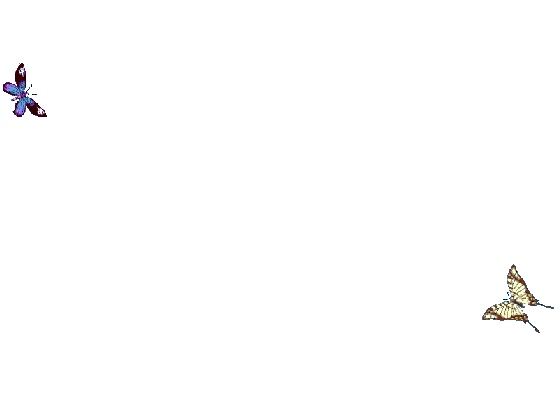 আজকের পাঠে সবাইকে
স্বা
গ
ত
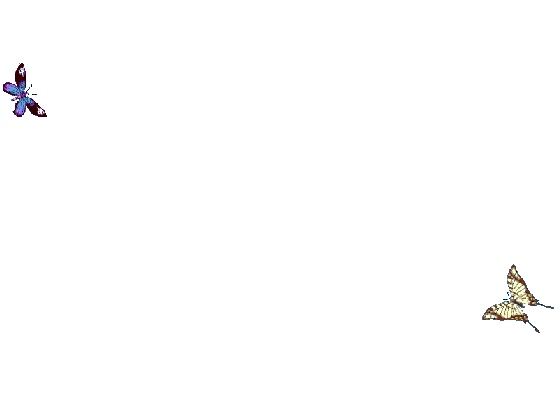 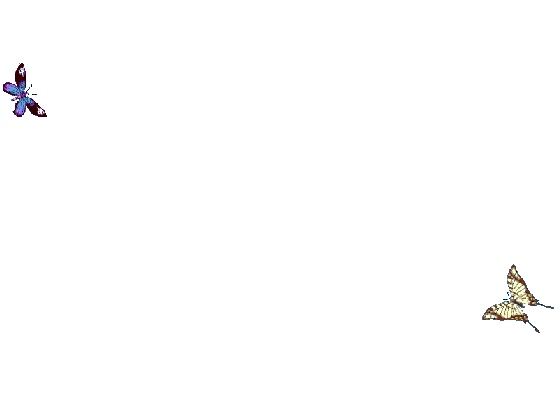 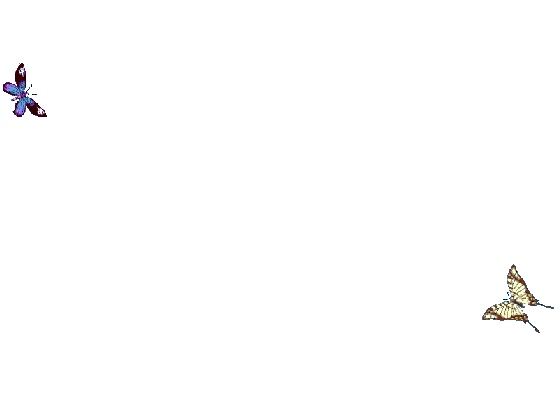 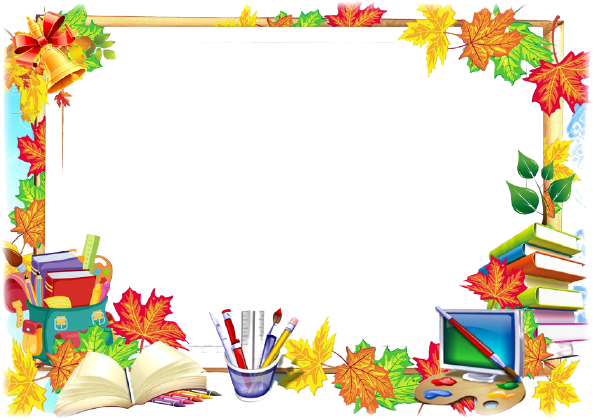 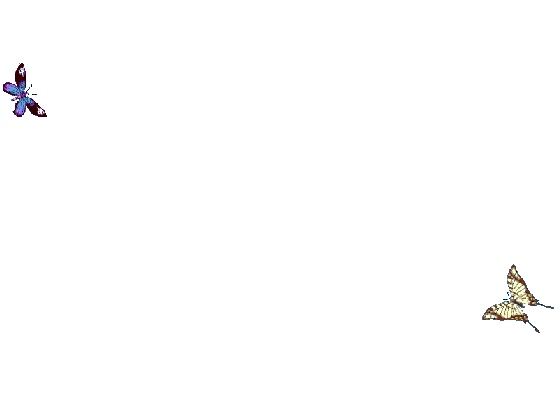 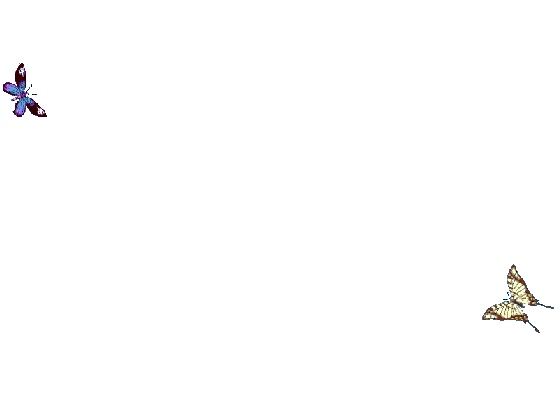 শিক্ষক পরিচিতিঃ
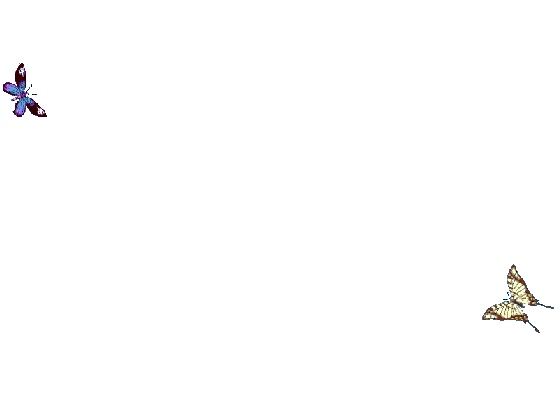 নামঃ মঞ্জু রানী পাল
সহকারী শিক্ষক
গোবরা সরকারি প্রাথমিক বিদ্যালয়
নড়াইল সদর, নড়াইল।
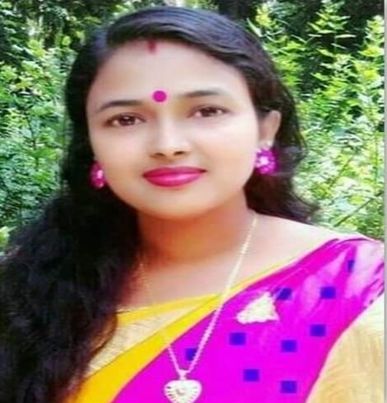 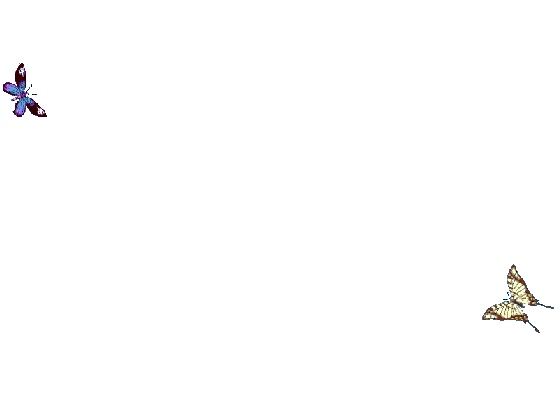 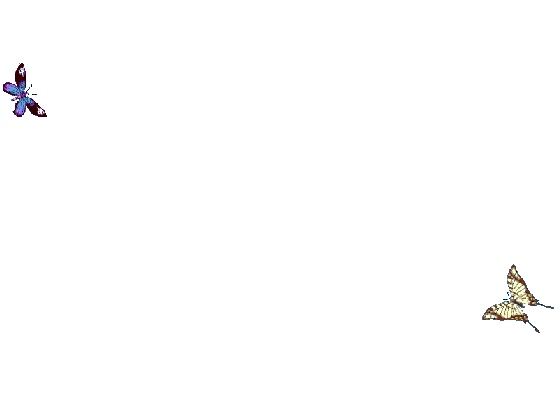 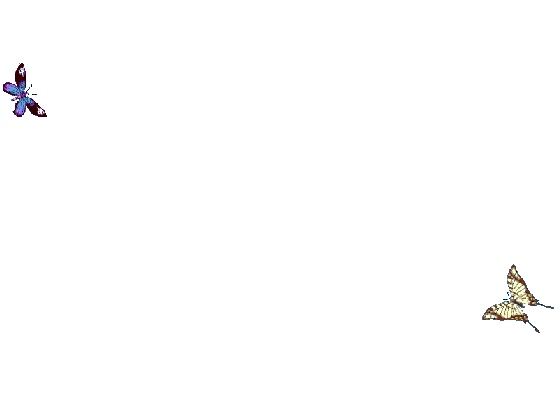 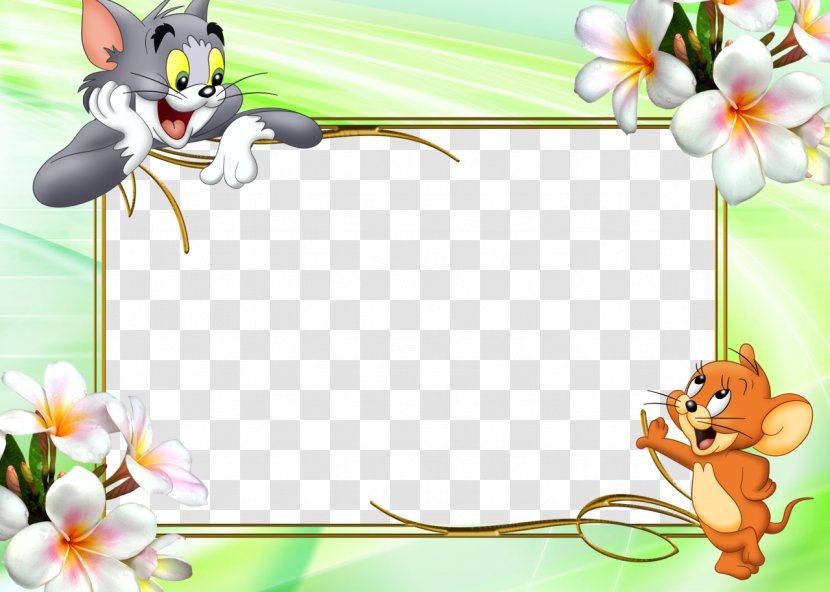 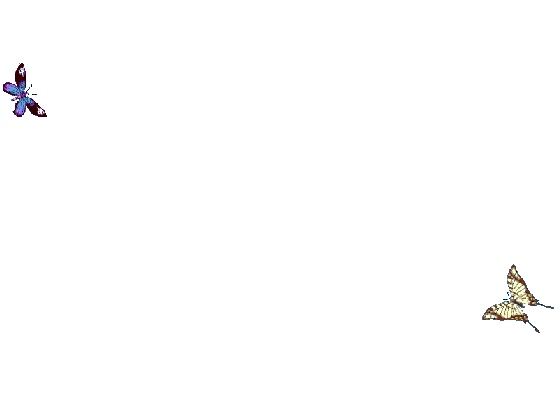 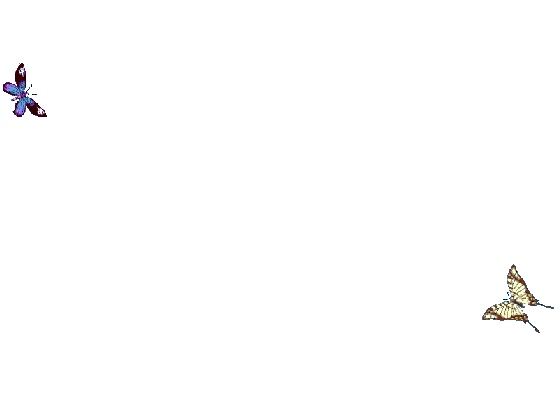 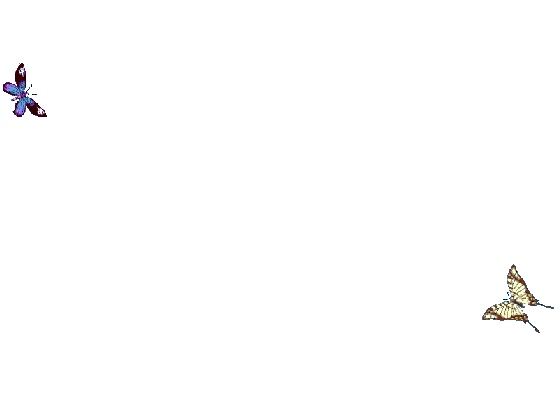 চল আমরা একটি ভিডিয়ো দেখিঃ
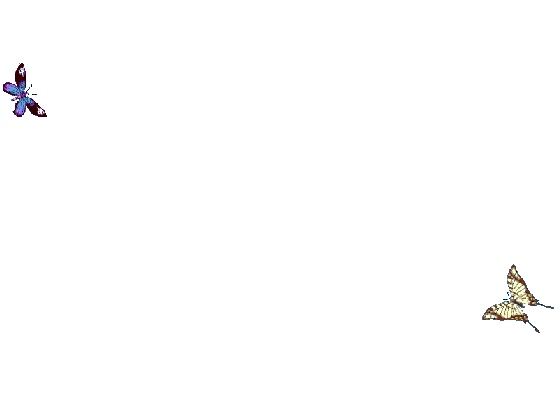 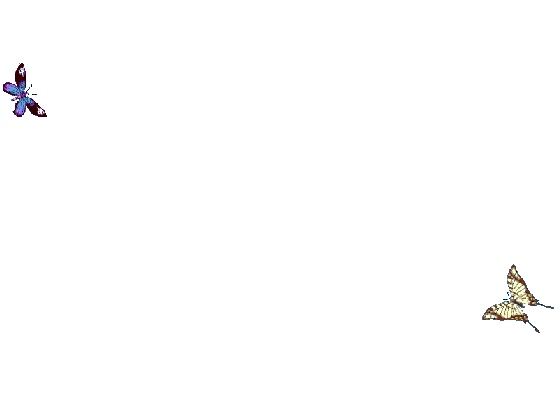 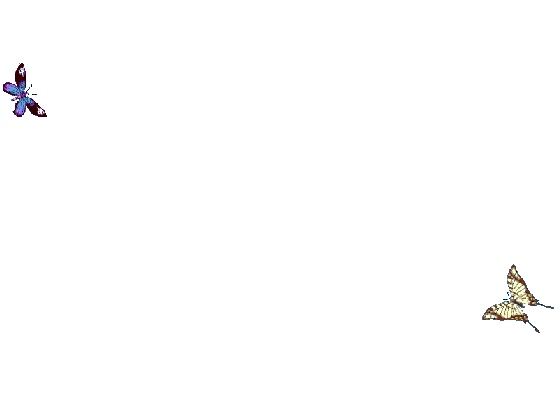 পূর্বজ্ঞান যাচাই ও পাঠ ঘোষণাঃ
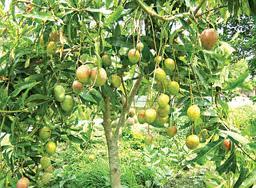 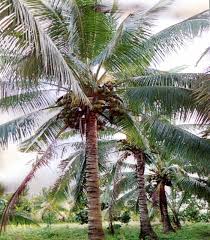 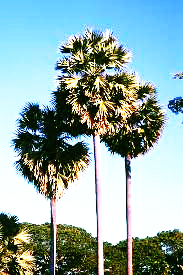 তাল গাছ
নারকেল গাছ
আম গাছ
আমাদের আজকের পাঠঃ
তালগাছ
রবীন্দ্রনাথ ঠাকুর
পাঠ্যাংশঃতালগাছ এক পায়ে……… কোথা পাবে পাখা সে ?
 অধ্যায়ঃ০৯,পাঠঃ 0১
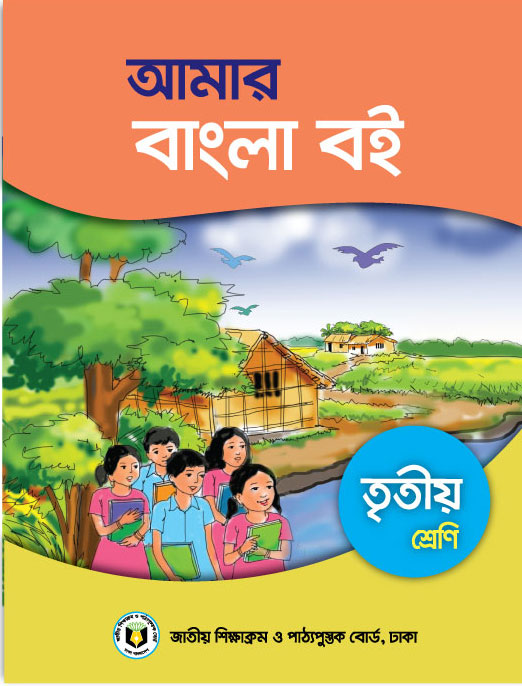 শিখনফলঃ
১.১.১   বর্ণ ও যুক্তবর্ণসহযোগে তৈরি শব্দ শুনে স্পষ্ট ও 
 শুদ্ধভাবে বলতে পারবে।
২.১.৩ পাঠ্যবইয়ের কবিতা শ্রবনযোগ্য স্বরে আবৃত্তি করতে পারবে।
১.৩.১ যুক্তব্যঞ্জন স্পষ্ট ও শুদ্ধ উচ্চারনে পড়তে পারবে।
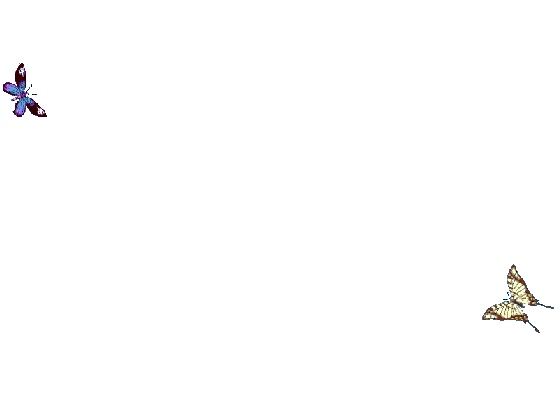 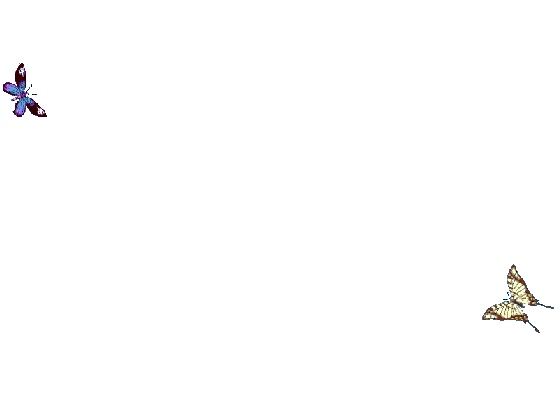 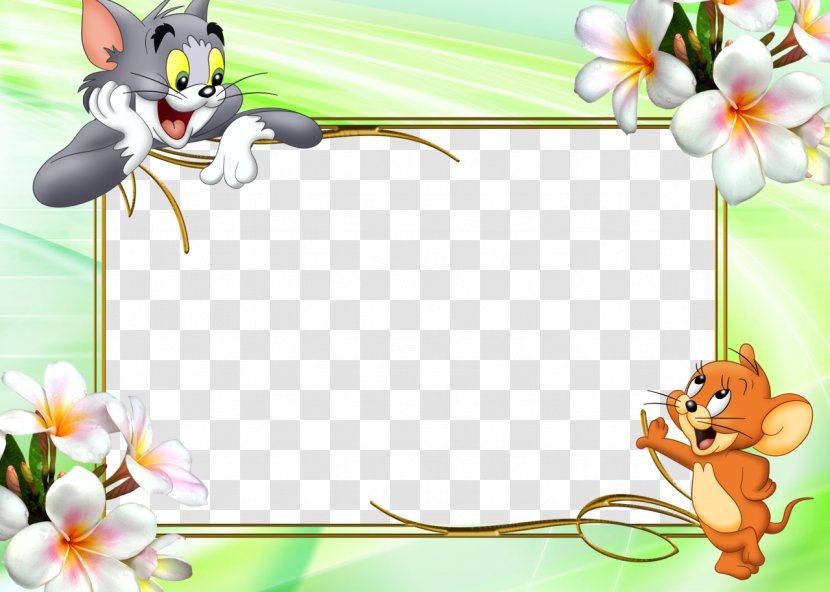 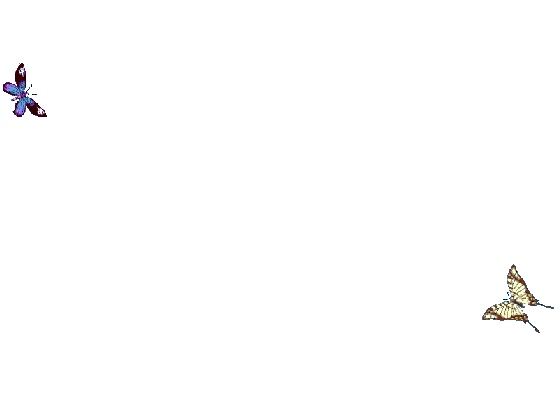 চল আমরা পাঠ সংশ্লিষ্ট একটি ভিডিয়ো দেখিঃ
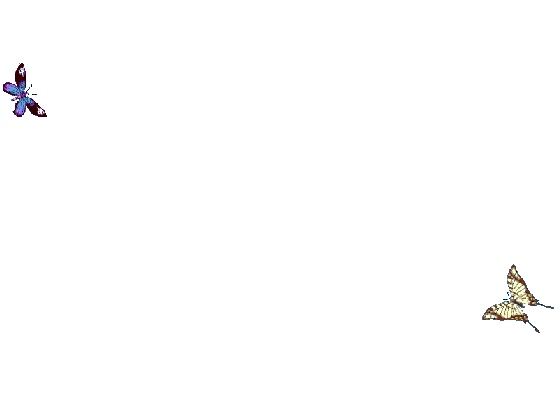 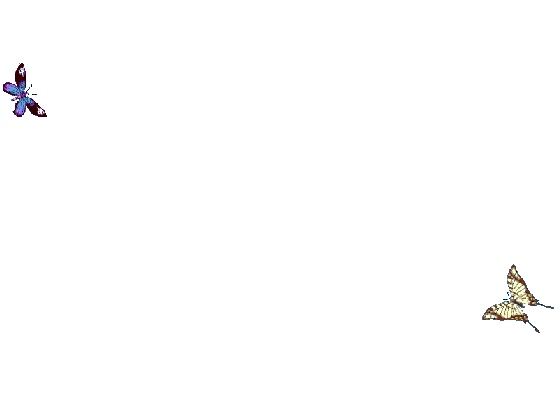 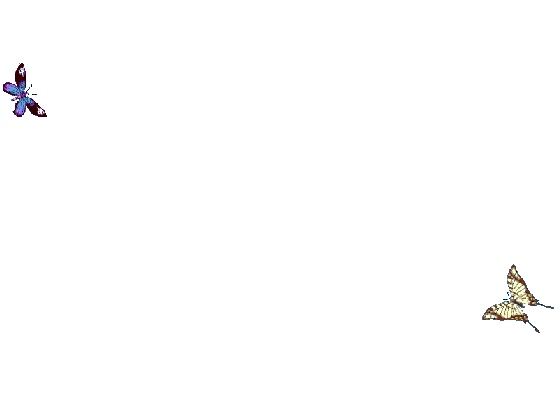 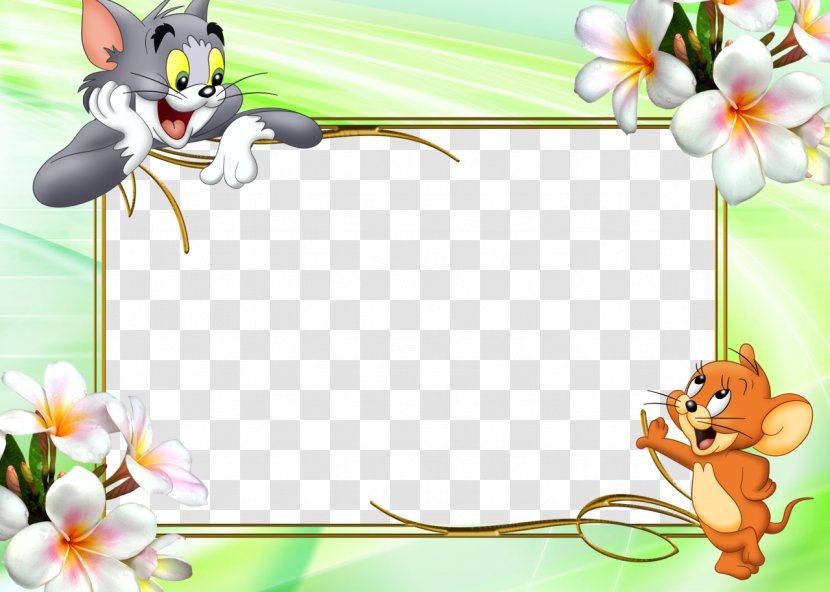 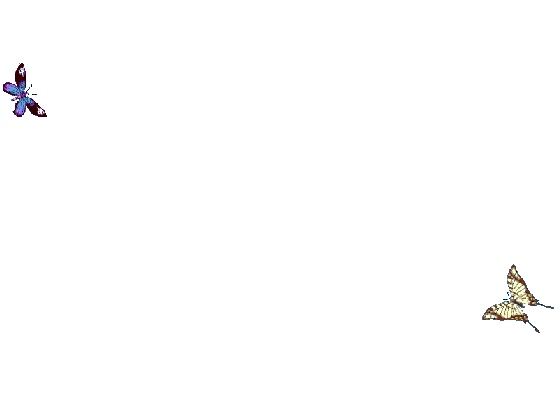 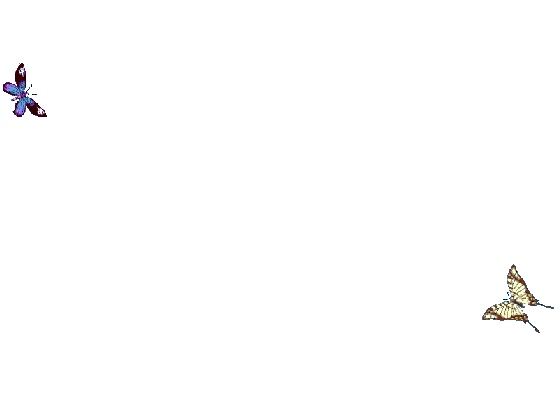 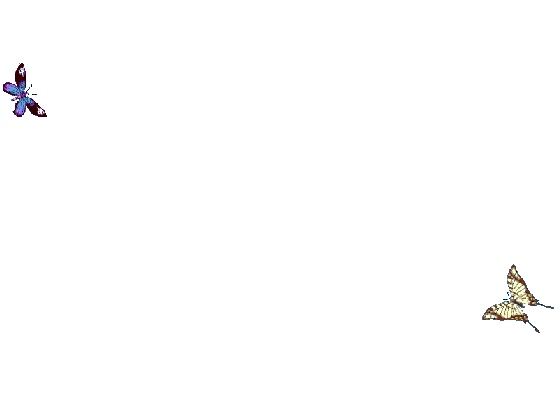 ছবির মাধ্যমে আলোচনাঃ
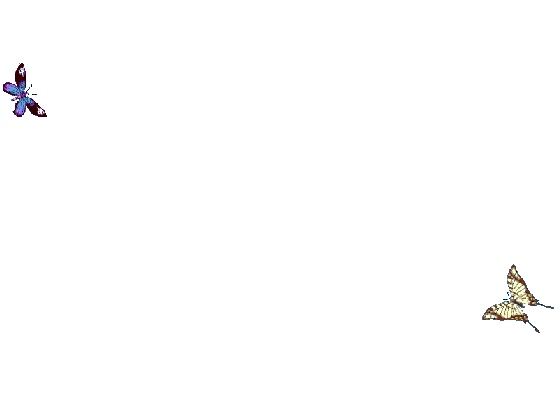 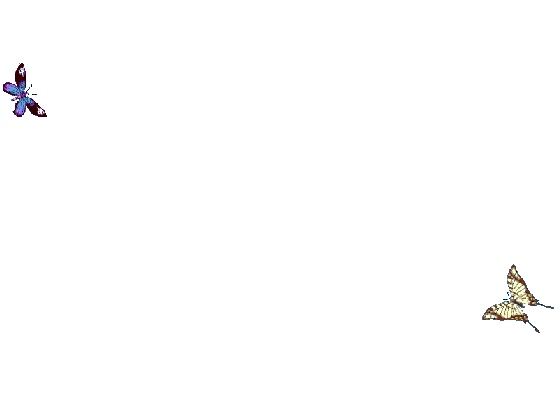 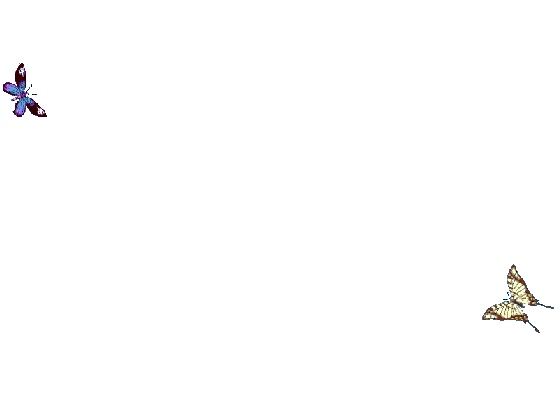 ছবির মাধ্যমে আলোচনাঃ
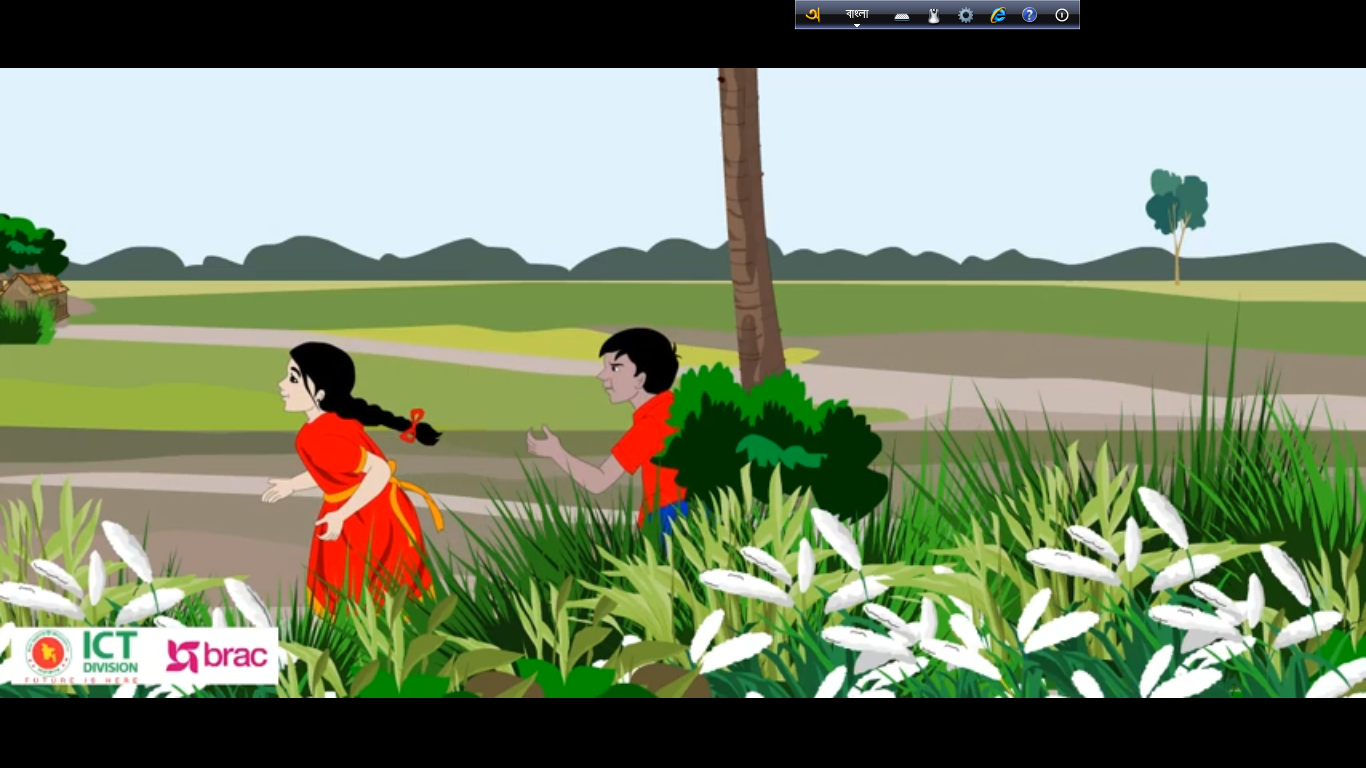 তালগাছ একপায়ে দাঁড়িয়ে
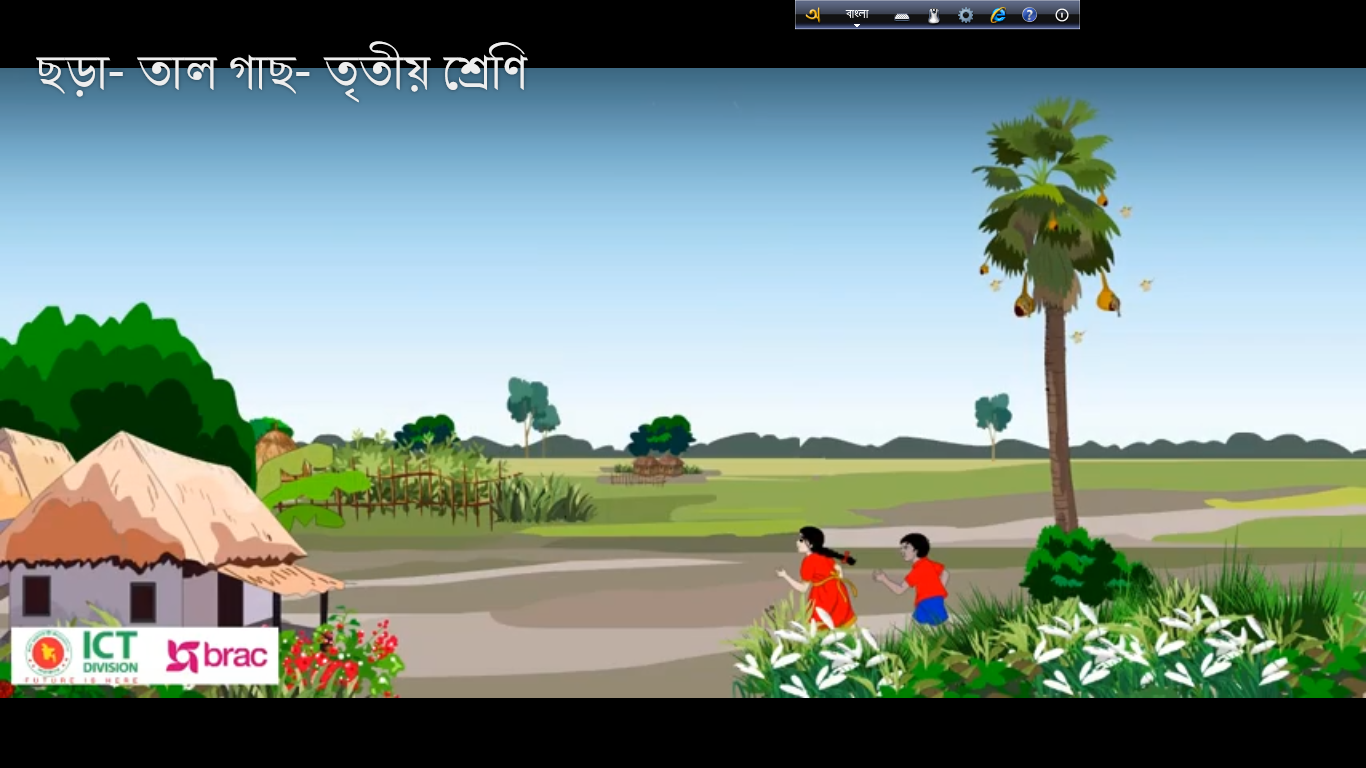 সব গাছ ছাড়িয়ে 
উঁকি মারে আকাশে।
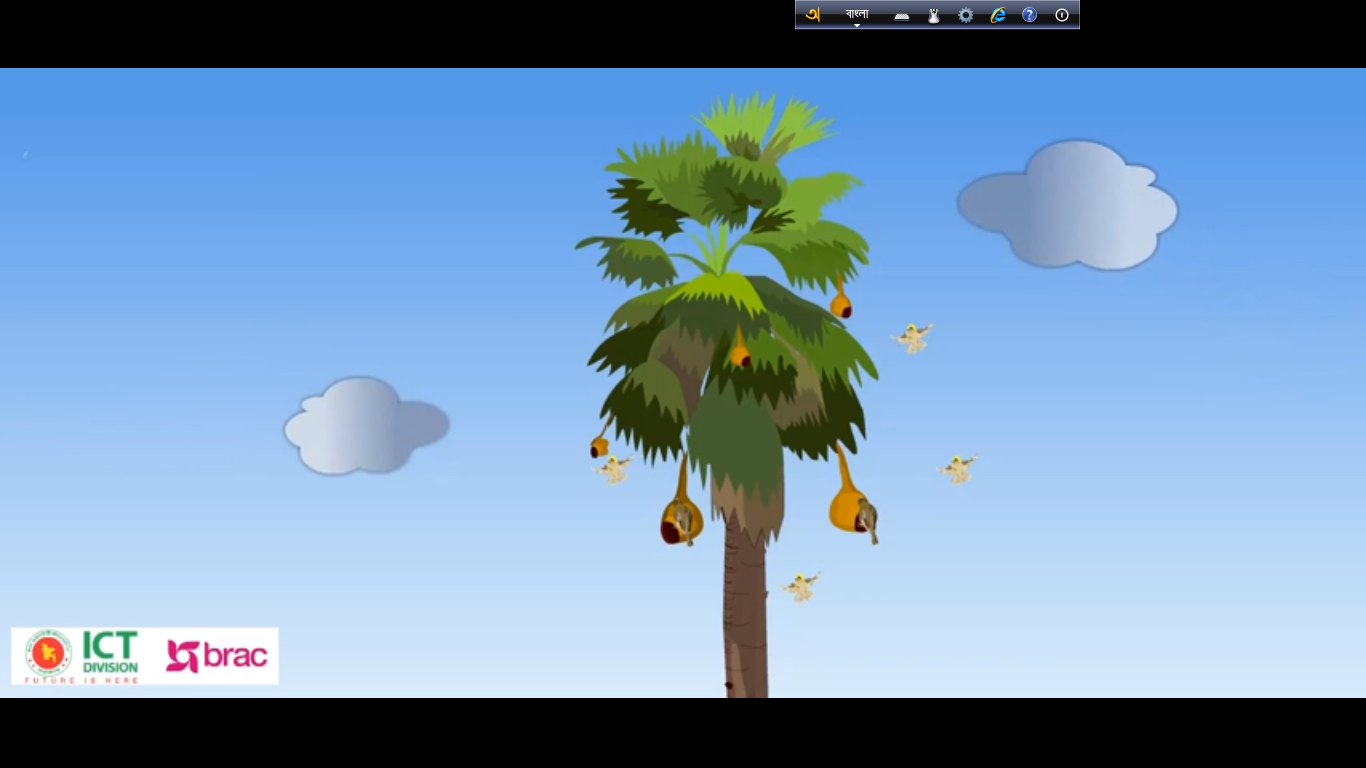 মনে সাধ, কালো মেঘ ফুঁড়ে যায়
একেবারে উড়ে যায়
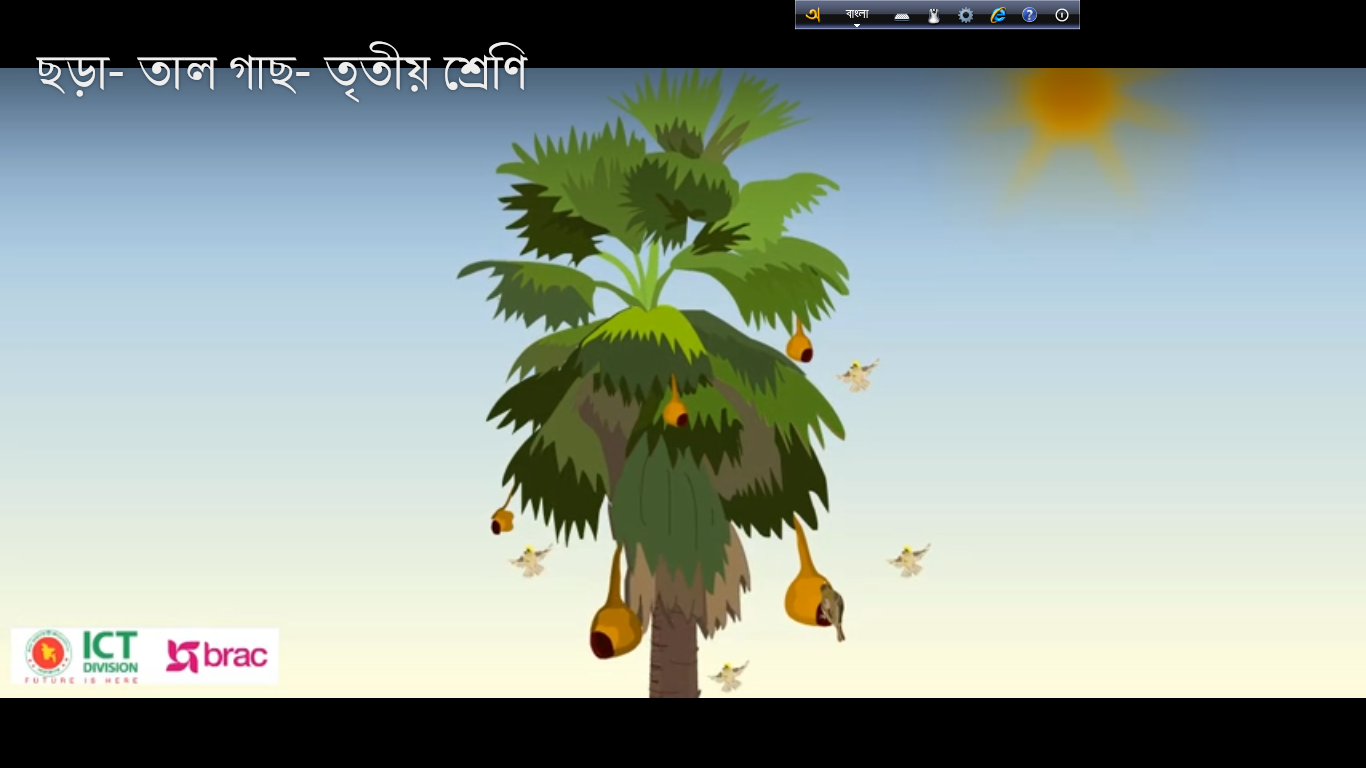 কোথা পাবে পাখা সে?
শিক্ষকের আদর্শ পাঠঃ
তালগাছ
রবীন্দ্রনাথ ঠাকুর
তালগাছ এক পায়ে দাঁড়িয়ে
সব গাছ ছাড়িয়ে
উঁকি মারে আকাশে ।
মনে সাধ , কালো মেঘ ফুঁড়ে যায়
একেবারে উড়ে যায়
কোথা পাবে পাখা সে ?
শিক্ষকের সাথে শিক্ষার্থীর পাঠঃ
তালগাছ
রবীন্দ্রনাথ ঠাকুর
তালগাছ এক পায়ে দাঁড়িয়ে
সব গাছ ছাড়িয়ে
উঁকি মারে আকাশে ।
মনে সাধ , কালো মেঘ ফুঁড়ে যায়
একেবারে উড়ে যায়
কোথা পাবে পাখা সে ?
একক কাজঃ
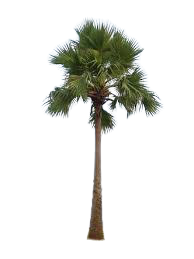 শব্দগুলো পাঠ থেকে খুঁজে বের করো এবং অর্থ বলার চেষ্টা করোঃ
ফুঁড়ে
ভেদ করে
ডানা ,পাখনা
পাখা
ইচ্ছা
সাধ
অতিক্রম করে
ছাড়িয়ে
জোড়ায় কাজঃ
আগের চরণটি বলি ও লিখিঃ
তালগাছ এক পায়ে দাঁড়িয়ে
ক)…………………
সব গাছ ছাড়িয়ে
একেবারে উড়ে যায়
খ)…………..........
কোথা পাবে পাখা সে ?
দলীয় কাজঃ
কবিতাংশটুকু দলীয়ভাবে আবৃত্তি করার চেষ্টা করোঃ
বাড়ির কাজঃ
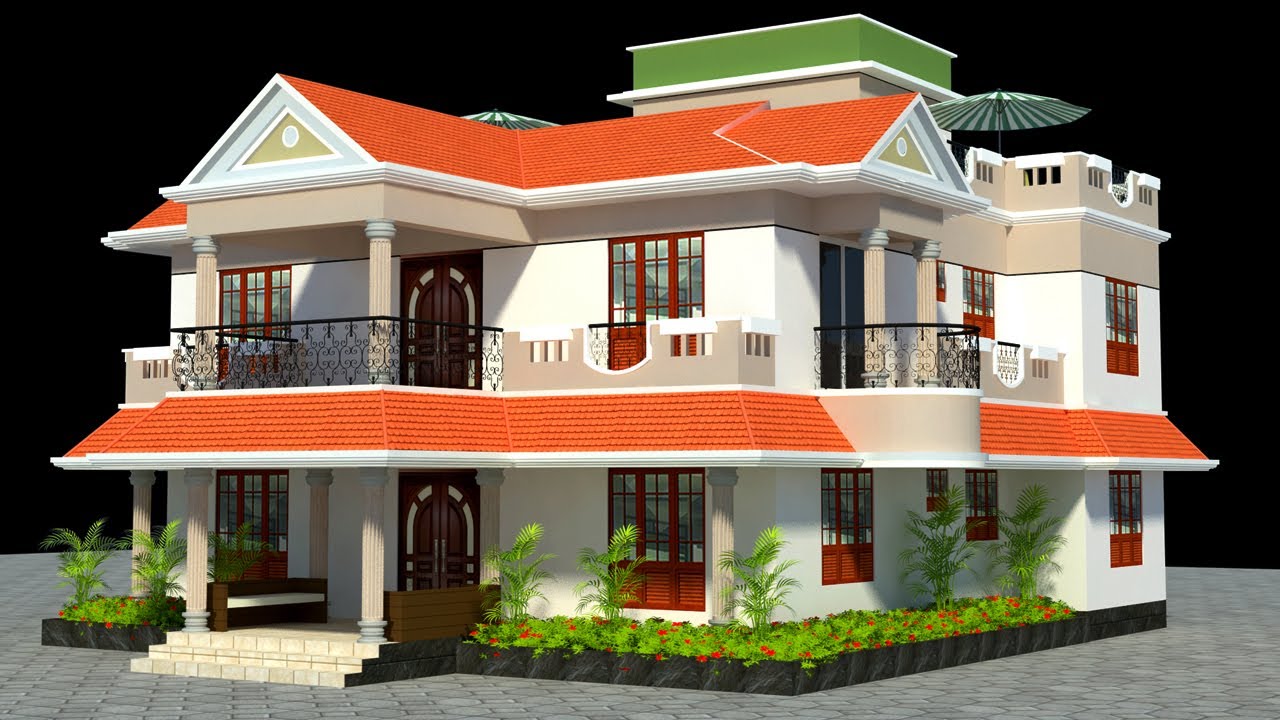 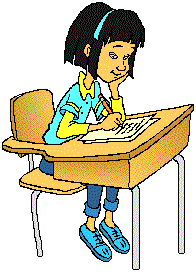 “তালগাছ” কবিতার প্রথম ছয় লাইন পড়বে ও লিখবে ।
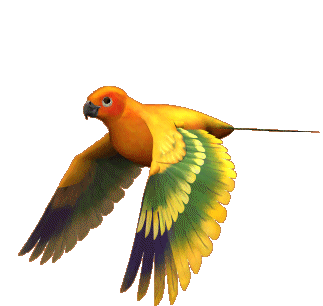 সকলকে ধন্যবাদ
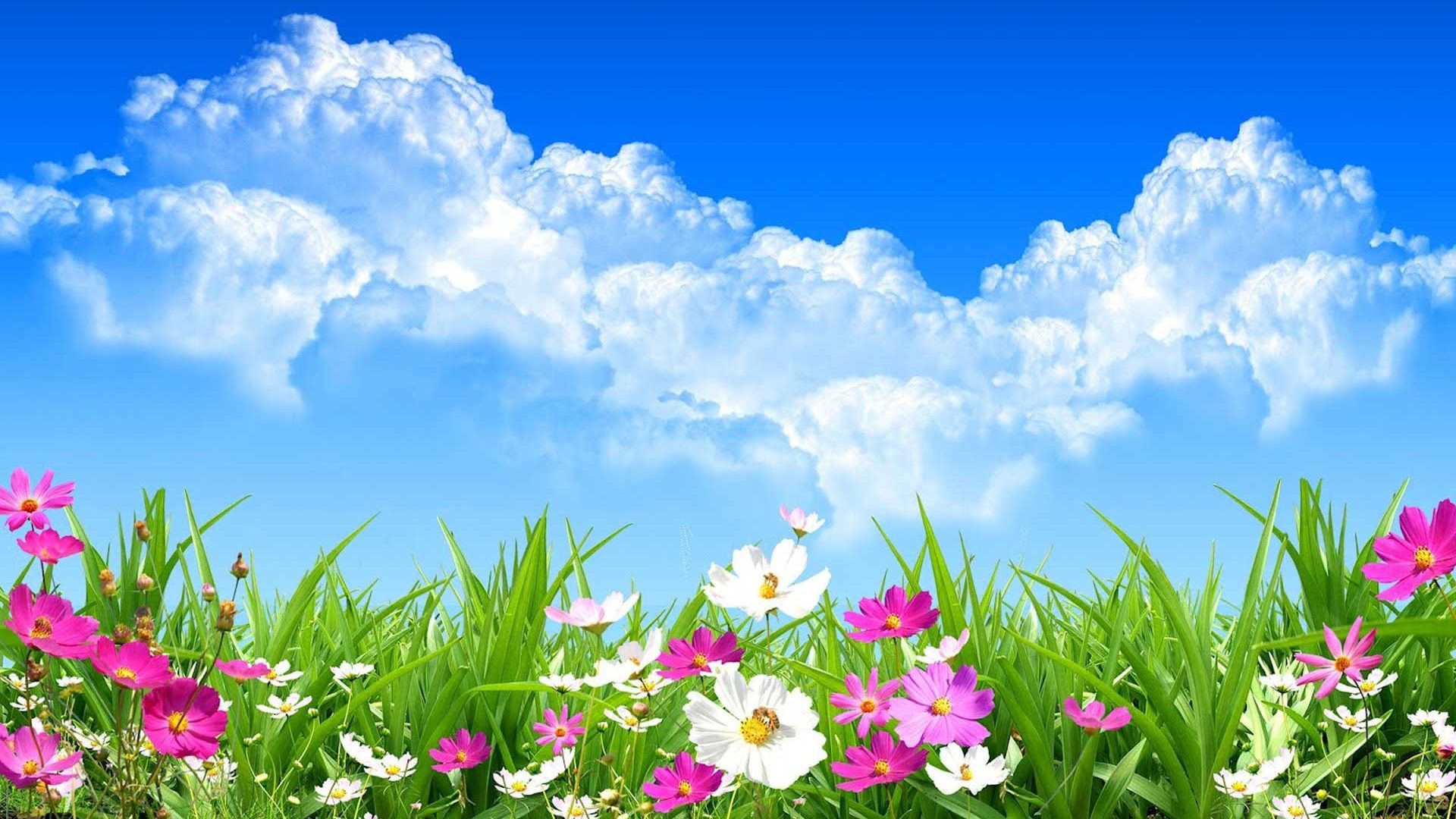 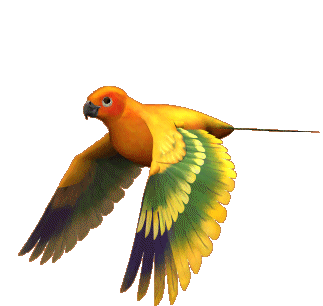 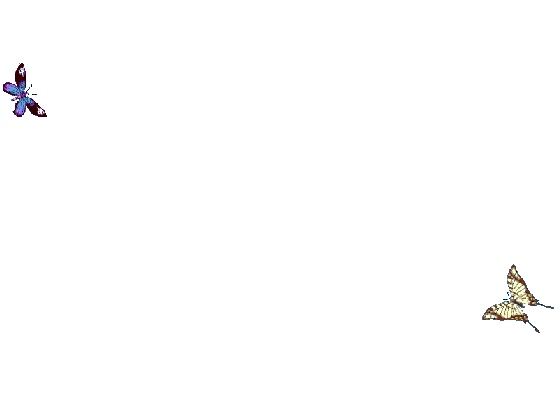 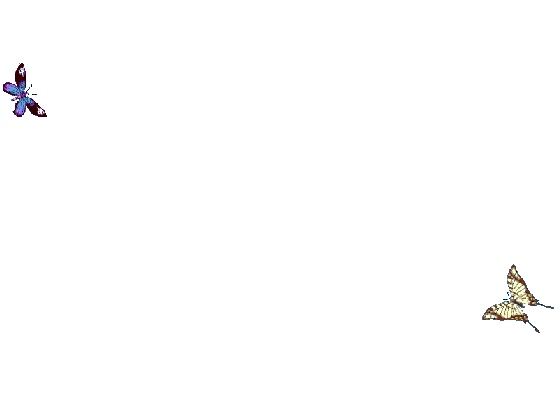 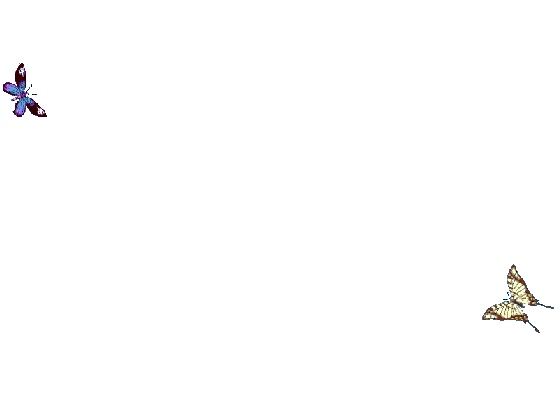 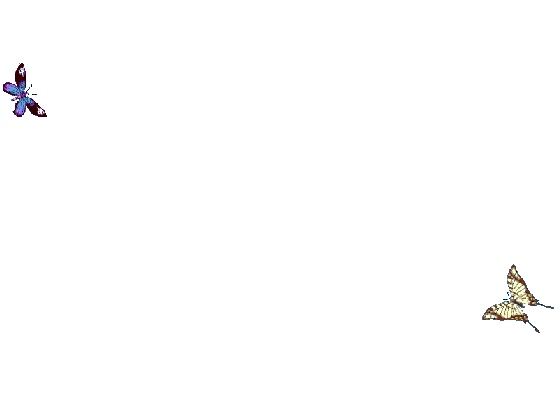 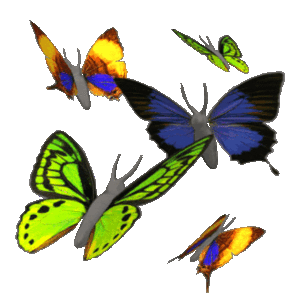 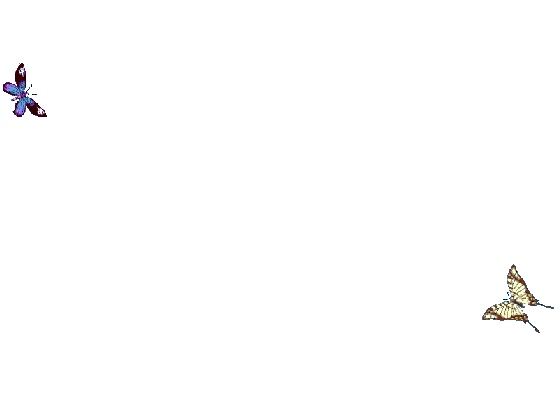 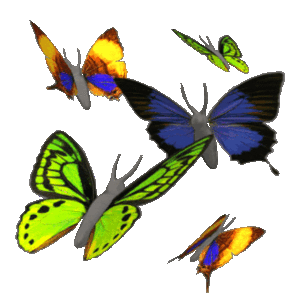 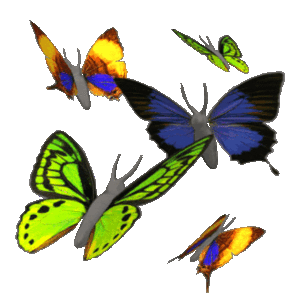 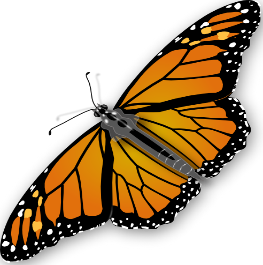 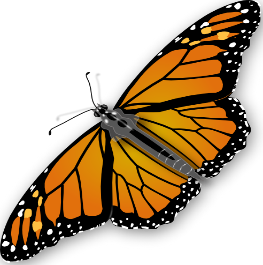 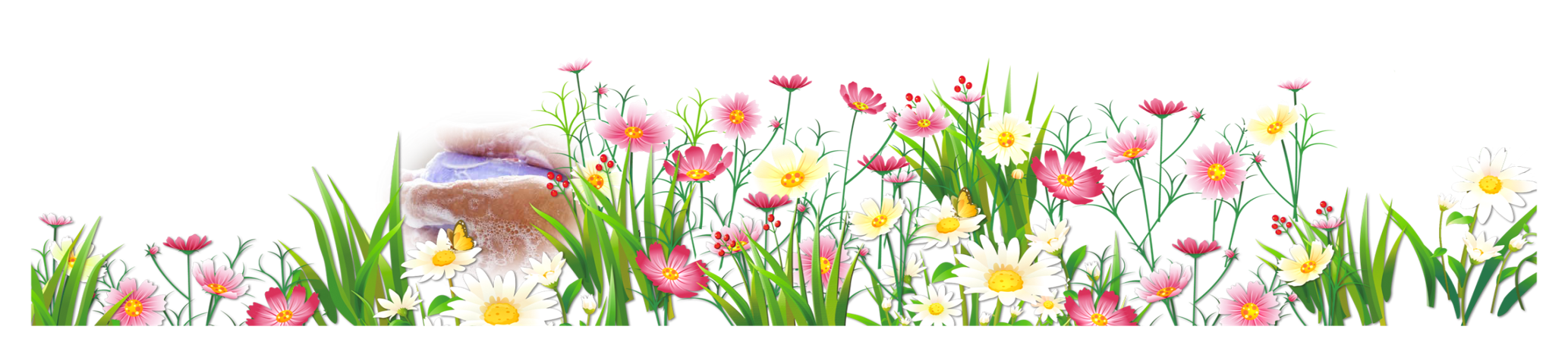